STUDY GUIDE
REHABILITATION MODULE
FOURTH  YEAR    
                    MBBS
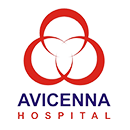 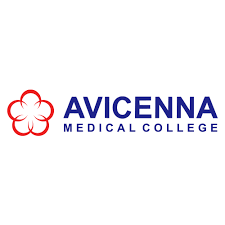 4th YEAR MBBS, REHABILITATION MODULE
AVICENNA MEDICAL COLLEGE
LIAQUAT NATIONAL MEDICAL COLLEGE
STUDY GUIDE FOR REHABILITATION MODULE
Page | 2
4th YEAR MBBS, REHABILITATION MODULE
AVICENNA MEDICAL COLLEGE
LIAQUAT NATIONAL MEDICAL COLLEGE
Module name: Rehabilitation

Year: Four	Duration: 2 weeks 
Timetable hours: Interactive Lectures, Case-Based Discussion (CBD), Clinical Rotations,  Presentations, Demonstrations, Skills, Self-Study

MODULE INTEGRATED COMMITTEE
DEPARTMENTS’ & RESOURCE PERSONS’ FACILITATING LEARNING
Page | 3
4th YEAR MBBS,  REHABILITATION MODULE
AVICENNA MEDICAL COLLEGE
LIAQUAT NATIONAL MEDICAL COLLEGE
INTRODUCTION

WHAT IS A STUDY GUIDE?
It is an aid to:
Inform students how student learning program of the semester-wise module has been  organized
Help students organize and manage their studies throughout the module
Guide students on assessment methods, rules and regulations
THE STUDY GUIDE:
Communicates information on organization and management of the module.  This will help the student to contact the right person in case of any difficulty.
Defines the objectives which are expected to be achieved at the end of the module.
Identifies the learning strategies such as lectures, small group teachings, clinical skills,  demonstration, tutorial and case based learning that will be implemented to achieve the  module objectives.
Provides a list of learning resources such as books, computer assisted learning programs,  web- links, journals, for students to consult in order to maximize their learning.
Highlights information on the contribution of continuous and semester examinations on the  student’s overall performance.
Includes information on the assessment methods that will be held to determine every student’s  achievement of objectives.
Focuses on information pertaining to examination policy, rules and regulations.

CURRICULUM FRAMEWORK
Students will experience integrated curriculum similar to previous modules of all 7 semesters.

INTEGRATED CURRICULUM comprises system-based modules such as Eye/ENT, dermatology, genetics,  rehabilitation and neurosciences-II & psychiatry modules which links basic science knowledge to clinical  problems. Integrated teaching means that subjects are presented as a meaningful whole. Students will  be able to have better understanding of basic sciences when they repeatedly learn in relation to clinical  examples.

LEARNING EXPERIENCES: Case based integrated discussions, Task oriented learning followed by task  presentation, skills acquisition in skills lab, computer-based assignments, learning experiences in clinics,  wards.
Page | 4
4th YEAR MBBS,  REHABILITATION MODULE
AVICENNA MEDICAL COLLEGE
LIAQUAT NATIONAL MEDICAL COLLEGE
INTEGRATING DISCIPLINES OF REHABILITATION MODULE
Neurology
Occupational  Therapy
Cardiology
REHABILITATION  MODULE
Orthopedics
Physiotherapy
LEARNING METHODOLOGIES

The following teaching / learning methods are used to promote better understanding:

Interactive Lectures
Small Group Discussion
Case- Based Discussion (CBD)
Clinical Experiences
o	Clinical Rotations
Skills session
INTERACTIVE LECTURES: In large group, the lecturer introduces a topic or common clinical conditions and  explains the underlying phenomena through questions, pictures, videos of patients’ interviews,  exercises, etc. Students are actively involved in the learning process.

SMALL GROUP SESSION: This format helps students to clarify concepts, acquire skills or desired  attitudes. Sessions are structured with the help of specific exercises such as patient case, interviews or  discussion topics. Students exchange opinions and apply knowledge gained from lectures, tutorials and self  study. The facilitator role is to ask probing questions, summarize, or rephrase to help clarify concepts.
Page | 5
LIAQUAT NATIONAL MEDICAL COLLEGE	4th YEAR MBBS, REHABILITATION MODULE
CASE-BASED DISUCSSION (CBD): A small group discussion format where learning is focused around a series  of questions based on a clinical scenario. Students’ discuss and answer the questions applying relevant  knowledge gained previously in clinical and basic health sciences during the module and construct new  knowledge. The CBD will be provided by the concern department.
AVICENNA MEDICAL COLLEGE
CLINICAL LEARNING EXPERIENCES: In small groups, students observe patients with signs and symptoms  in hospital wards, clinics and outreach centers. This helps students to relate knowledge of basic and  clinical sciences of the module and prepare for future practice.
o CLINICAL ROTATIONS: In small groups, students rotate in different wards like Medicine, Pediatrics,  Surgery, Obs & Gyne, ENT, Eye, Family Medicine clinics, outreach centers & Community Medicine  experiences. Here students observe patients, take histories and perform supervised clinical  examinations in outpatient and inpatient settings. They also get an opportunity to observe medical  personnel working as a team. These rotations help students relate basic medical and clinical  knowledge in diverse clinical areas.
SKILLS SESSION:
skills laboratory.
Skills relevant to respective module are observed and practiced where applicable in
SELF-DIRECTED STUDY: Students’ assume responsibilities of their own learning through individual study,  sharing and discussing with peers, seeking information from Learning Resource Center, teachers and  resource persons within and outside the college. Students can utilize  the time within the college  scheduled hours of self-study.
Page | 6
LIAQUAT NATIONAL MEDICAL COLLEGE	4th YEAR MBBS,  REHABILITATION MODULE

SEMESTER 8 MODULE 4 : REHABILITATION
AVICENNA MEDICAL COLLEGE
INTRODUCTION
The WHO definition of rehabilitation, approved by the World Health Assembly, (WHA May 2001) is 'The use of  all means aimed at reducing the impact of disabling and handicapped conditions, and at enabling disabled  people to achieve optimal social integration’. Rehabilitation Medicine is offered to patients to assist them in  achieving their maximum level of independence after an injury or illness. Rehabilitation offers a unique  approach to patient management in which the treatment is focused on a patient holistically rather than an  isolated painful condition. As such, the patient is managed through a patient-centered, multidisciplinary  approach in which the specialists of various disciplines (e.g., physician, occupational therapist [OT] and physical  therapist [PT], psychologist, nurse, social worker) contribute their expertise to an ongoing patient's care.

This module will provide a description of acute and chronic illness or injury together with a discussion of the  basic framework of approaching patients from holistic point of view. The basic concepts of obtaining a  functional history and assessing disease pattern, with various assessment techniques and treatment strategies  will be discussed in this module. At the end, students will realize the contribution of each member of the  interdisciplinary team.
Page | 7
LIAQUAT NATIONAL MEDICAL COLLEGE	4th YEAR MBBS, REHABILITATION MODULE

COURSE OBJECTIVES AND STRATEGIES
By the end of Rehabilitation module students should be able to:
AVICENNA MEDICAL COLLEGE
Page | 8
4th YEAR MBBS, REHABILITATION MODULE
AVICENNA MEDICAL COLLEGE
LIAQUAT NATIONAL MEDICAL COLLEGE
Page | 9
4th YEAR MBBS, REHABILITATION MODULE
AVICENNA MEDICAL COLLEGE
LIAQUAT NATIONAL MEDICAL COLLEGE
2019
Page | 10
4th YEAR MBBS, REHABILITATION MODULE
AVICENNA MEDICAL COLLEGE
LIAQUAT NATIONAL MEDICAL COLLEGE
Apart from attending daily scheduled  sessions, students too should engage in  self-study to ensure that all the objectives  are covered
Page | 11
4th YEAR MBBS, REHABILITATION MODULE
AVICENNA MEDICAL COLLEGE
LIAQUAT NATIONAL MEDICAL COLLEGE
LEARNING RESOURCES
Page | 12
4th YEAR MBBS, REHABILITATION MODULE
LIAQUAT NATIONAL MEDICAL COLLEGE
ADDITIONAL LEARNING RESOURCES
Page | 13
4th YEAR MBBS, REHABILITATION MODULE
AVICENNA MEDICAL COLLEGE
LIAQUAT NATIONAL MEDICAL COLLEGE
ASSESSMENT METHODS:

Theory:
o	Best Choice Questions (BCQs) also known as MCQs (Multiple Choice Questions) are used to assess  objectives covered in each module.

A BCQ has a statement or clinical scenario followed by four options (likely answer).
Students after reading the statement/scenario select ONE, the most appropriate response  from the given list of options.
Correct answer carries one mark, and incorrect ‘zero mark’. There is no negative marking.
Students mark their responses on specified computer-based/OMR sheet designed for LNHMC.


OSPE/OSCE: Objective Structured Practical/Clinical Examination:

Each student will be assessed on the same content and have same time to complete the task.
Comprise of 12-25 stations.
Each station may assess a variety of clinical tasks, these tasks may include history taking, physical  examination, skills and application of skills and knowledge
Stations are observed, unobserved, interactive and rest stations.
Observed and interactive stations will be assessed by internal or external examiners.
Unobserved will be static stations in which there may be an X-ray, Labs reports, pictures, clinical  scenarios with related questions for students to answer.
Rest station is a station where there is no task given and in this time student can organize  his/her thoughts.


Internal Evaluation
Students will be assessed to determine achievement of module objectives through the following:
Module Examination: will be scheduled on completion of each module. The method of  examination comprises theory exam which includes BCQs and OSPE (Objective Structured Practical  Examination).
Graded Assessment of students by Individual Department: Quiz, viva, practical, assignment, small  group activities such as CBL, TBL, TOL, online assessment, ward activities, examination, and log  book.
Marks of both modular examination and graded assessment will constitute 20% weightage.
As per JSMU policy, this 20% will be added by JSMU to Semester Examination.
Page | 14
4th YEAR MBBS, REHABILITATION MODULE
AVICENNA MEDICAL COLLEGE
LIAQUAT NATIONAL MEDICAL COLLEGE
Formative Assessment
Individual department may hold quiz or short answer questions to help students assess their  own learning. The marks obtained are not included in the internal evaluation
More than 75% attendance is needed  to sit for the modular and semester  examinations
Page | 15
LIAQUAT NATIONAL MEDICAL COLLEGE	4th YEAR MBBS, REHABILITATION MODULE

MODULAR EXAMINATION RULES & REGULATIONS (AVMC)
AVICENNA MEDICAL COLLEGE
Student must report to examination hall/venue, 30 minutes before the exam.
Exam will begin sharp at the given time.
No student will be allowed to enter the examination hall after 15 minutes of scheduled  examination time.
Students must sit according to their roll numbers mentioned on the seats.
Cell phones are strictly not allowed in examination hall.
If any student is found with cell phone in any mode (silent, switched off or on) he/she will be not be  allowed to continue their exam.
No students will be allowed to sit in exam without University Admit Card, AVMC College ID Card and  Lab Coat
Student must bring the following stationary items for the exam: Pen, Pencil, Eraser, and  Sharpener.
Indiscipline in the exam hall/venue is not acceptable. Students must not possess any written  material or communicate with their fellow students.
UHS Grading System

It will be based on GPA – 4 system
A candidate obtaining GPA less than 2.00 (50%) is declared un-graded (fail).
Cumulative transcript is issued at the end of clearance of all modules.
Page | 16
4th YEAR MBBS,  REHABILITATION MODULE
AVICENNA MEDICAL COLLEGE
LIAQUAT NATIONAL MEDICAL COLLEGE
SCHEDULE:
*Final dates will be announced later
** There will be combined module exam for Dermatology, Genetics and Rehabilitation modules
Page | 17